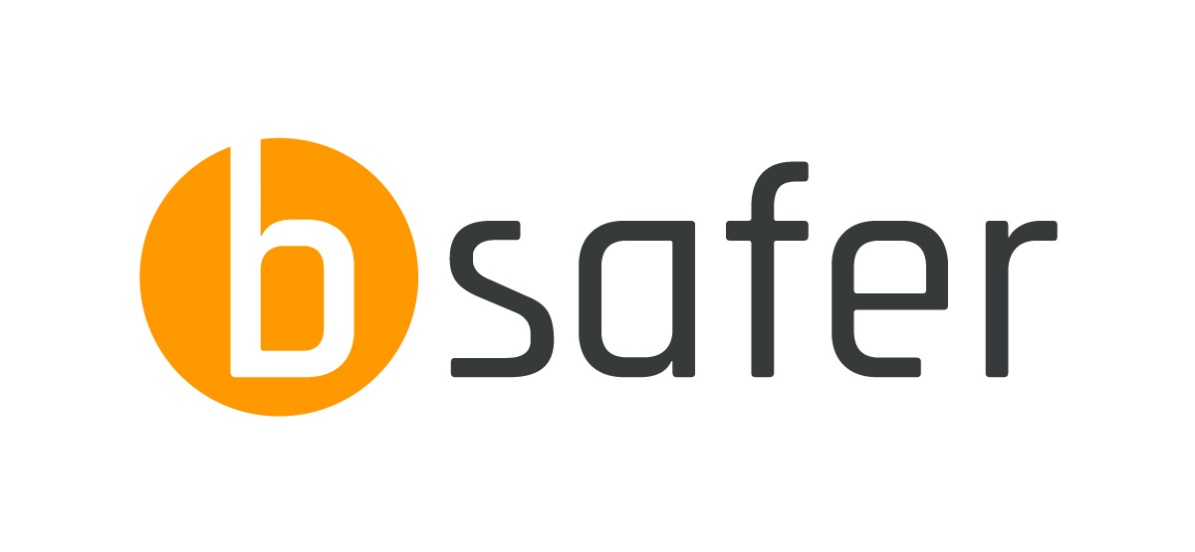 P R E S E N T E D   B Y
w w w . g e t b s a f er . c o m
Safety Moment – Safety Leadership
WHAT CONTRIBUTES?
Dependant on the individual. Many factors influence safety leadership performance, including:
Awareness of safety practices and attitudes
Safety training completed
Personal relationship to safety and safety culture
Personal attitude / beliefs 
Experience
WHAT IS IT?
Leaders communicating and displaying expected safe behaviours and attitudes
“An ounce of practice is worth more than tons of preaching.” (Mahatma Gandhi)
“My Job was to make everyone understand that the impossible was possible. That’s the difference between leadership and management.”  (Alex Ferguson)
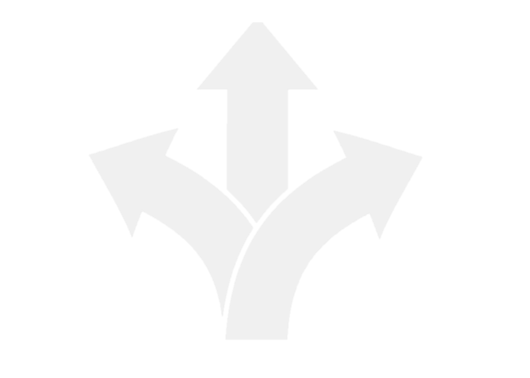 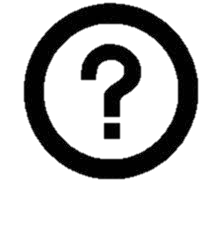 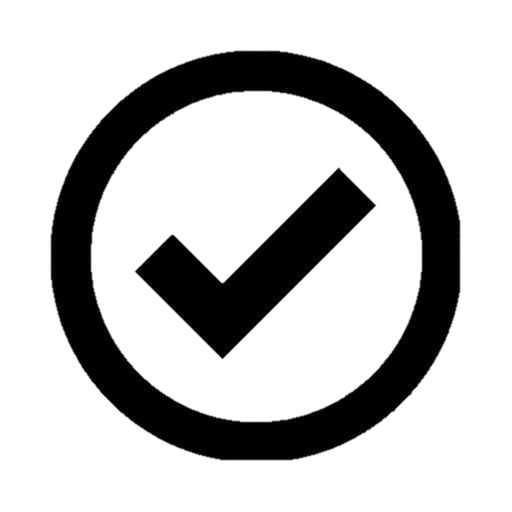 THINGS TO BE AWARE OF
The level of safety your team displays is directly affected by your behaviour as a leader
Safety goals, expectations and attitudes should always be visible in your behaviour as a leader (lead by example)
As a leader, by displaying poor safety attitude you make it “ok”  for others to do the same
Safety culture needs effort - saying or doing nothing can contribute to a poor safety culture
TIPS 
Visibly follow Company, local and site rules
Promote the idea that everyone is a safety leader
Be open and honest about all matters including safety
Be a role model – display and communicate the level of safety you want from your team
Speak out if you feel something is not right
Be engaged and ask questions
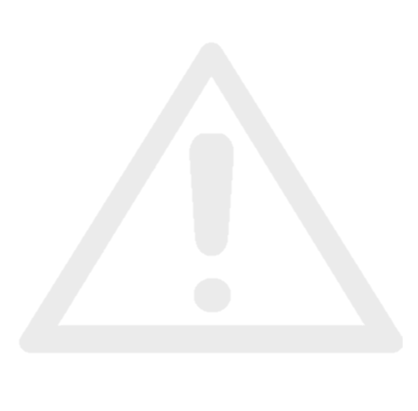